L’éducation artistique et culturelle
Le  projet artistique
un cadre d’apprentissage
[Speaker Notes: Ce diaporama a pour objectif de rappeler le cadre général d’apprentissage pour la mise en œuvre d’une pratique artistique de classe.

Le projet artistique permet de poser un cadre d’apprentissage qui vise à développer chez l’élève l’éducation du regard, de l’oreille.

Cette approche globale  incite l’élève à passer d’un « regard ou une écoute passifs » à une autre manière, plus personnelle, de regarder ou d’écouter .]
L’éducation artistique et culturelle
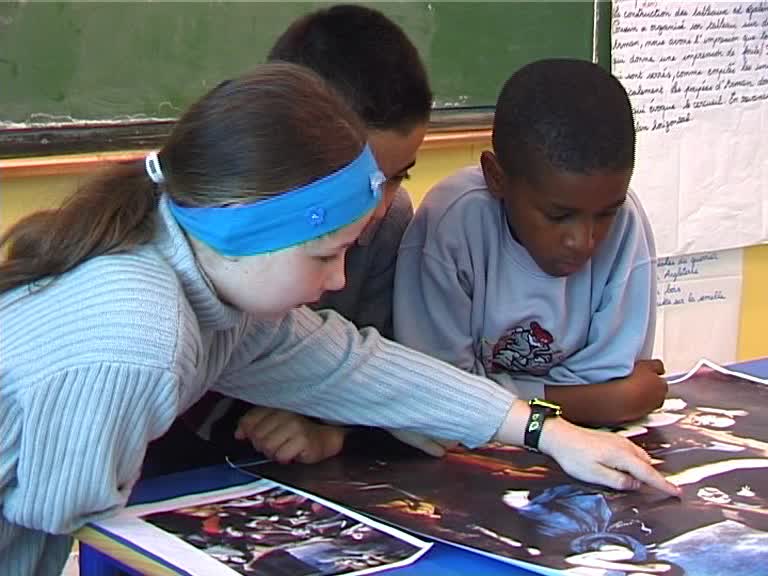 Une éducation à l’art
Une éducation 
par l’art
[Speaker Notes: L’éducation artistique et culturelle  vise  l’acquisition  et l’appropriation  par  chacun  d’une  culture  artistique,  qui  est  une composante de la culture commune portée par le socle commun de connaissances, de compétences et de culture.

Elle est à la fois  une éducation à l’art, projetant l’élève dans une véritable culture artistique, riche, diversifiée, équilibrée, mais également une  éducation  par  l’art, permettant  une  formation  de  la  personne  et  du  citoyen.]
L’éducation artistique et culturelle
Fréquenter, rencontrer les œuvres et les artistes
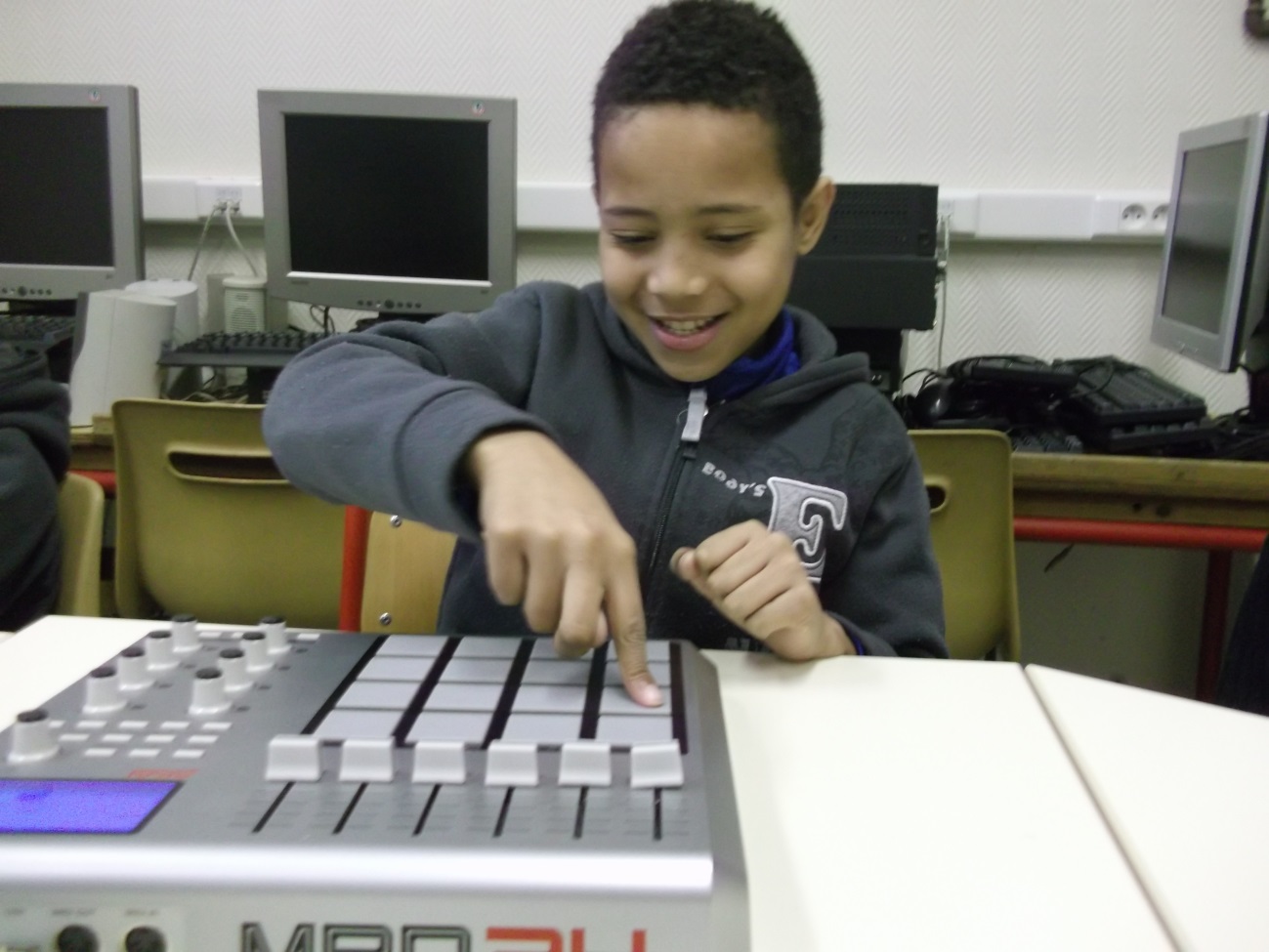 Pratiquer, 
expérimenter
S’approprier, comprendre le monde
[Speaker Notes: L’éducation artistique et culturelle se déploie dans trois champs d’action indissociables :  

•  des rencontres : avec des œuvres artistiques et des objets patrimoniaux ; avec des artistes et des lieux de création, de conservation, de diffusion… 

•  des pratiques, individuelles et collectives, dans des domaines artistiques diversifiés ; 

•  des  connaissances :  par l’appropriation  de  repères  culturels, par la constitution de  lexiques  spécifiques  simples  permettant  d’exprimer  ses émotions  esthétiques,  de  porter  un  jugement  construit  et  étayé et de contextualiser,  décrire,  analyser  une  œuvre.]
Le projet artistique de la classe
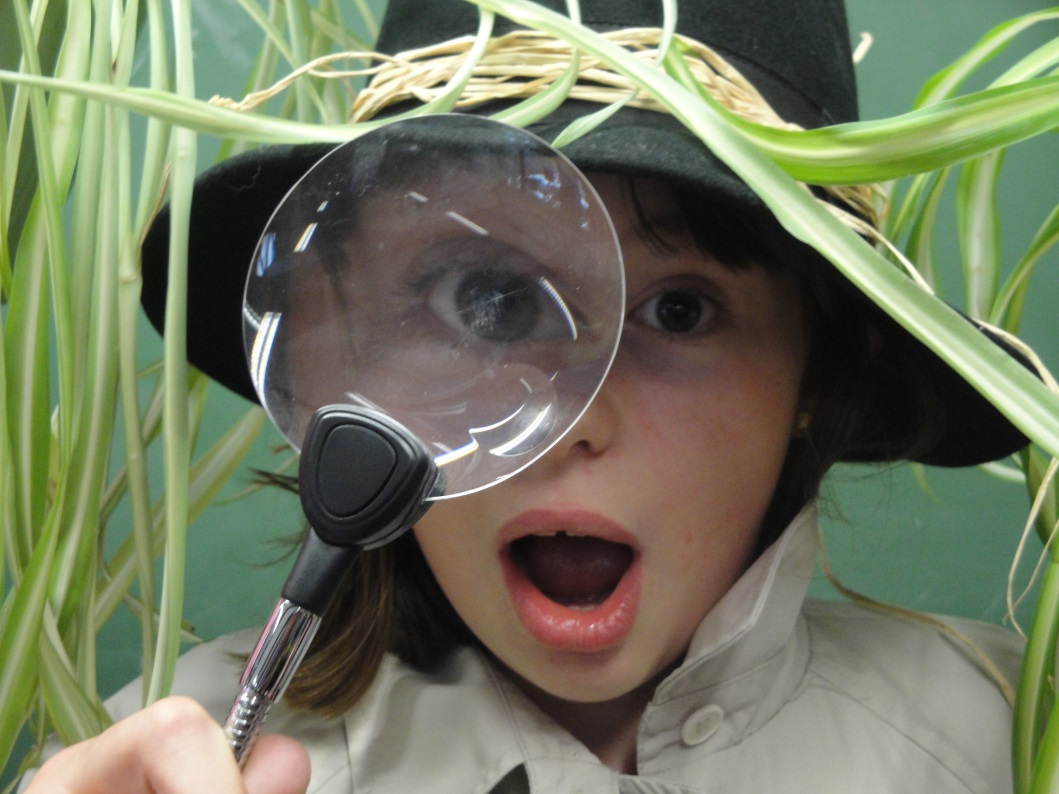 Expérience émotionnelle
Expérimentation et production
Apprendre de l’expérience
Faire du sens
Construire une culture artistique
[Speaker Notes: Le projet artistique et culturel porté par l’enseignant et par la classe, est un dispositif dans lequel :

l’élève est réellement engagé dans une expérience émotionnelle qui le concerne
l’élève aboutit à une réalisation, une production portant les traces de son expérimentation
Il apprend et découvre en situation
Il structure ses intentions grâce aux allers-retours entre ce qu’il perçoit et ce qu’il produit
Il reconnaît  et il identifie des démarches, des œuvres, des artistes, des patrimoines]
Le projet comporte
des situations à contraintes, 
des situations problèmes
des situations plus ouvertes
pour lesquelles l’enseignant propose

des découvertes d’œuvres
des expérimentations
des apprentissages de techniques et de procédés
l’appropriation de langages artistiques
[Speaker Notes: Le projet artistique et culturel  est porté par des situations pédagogiques différentes qui vont  donc conduire à …]
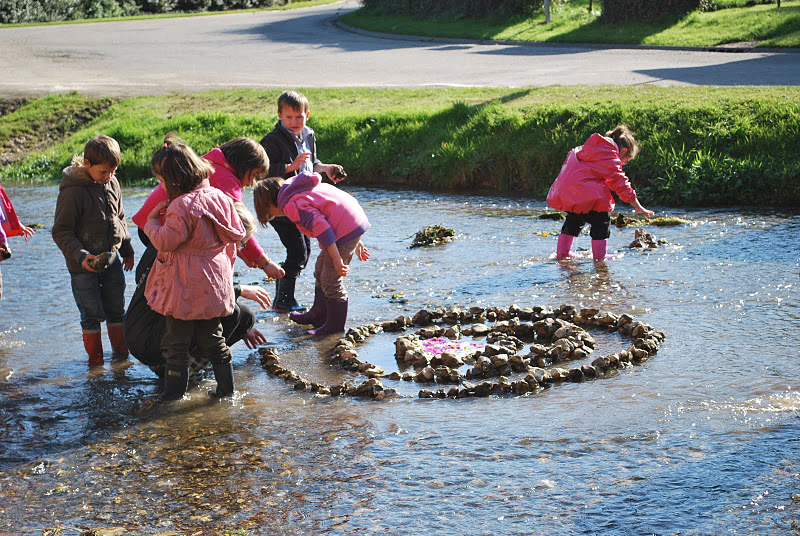 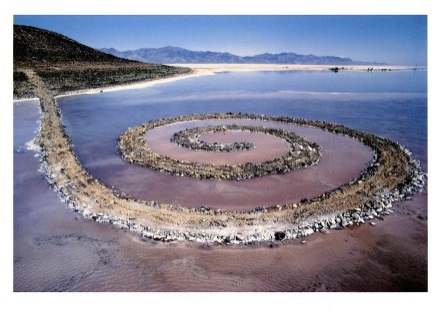 Spiral Jetty
Charles Smithson
Utah, avril 1970
[Speaker Notes: des temps de découverte d’œuvres]
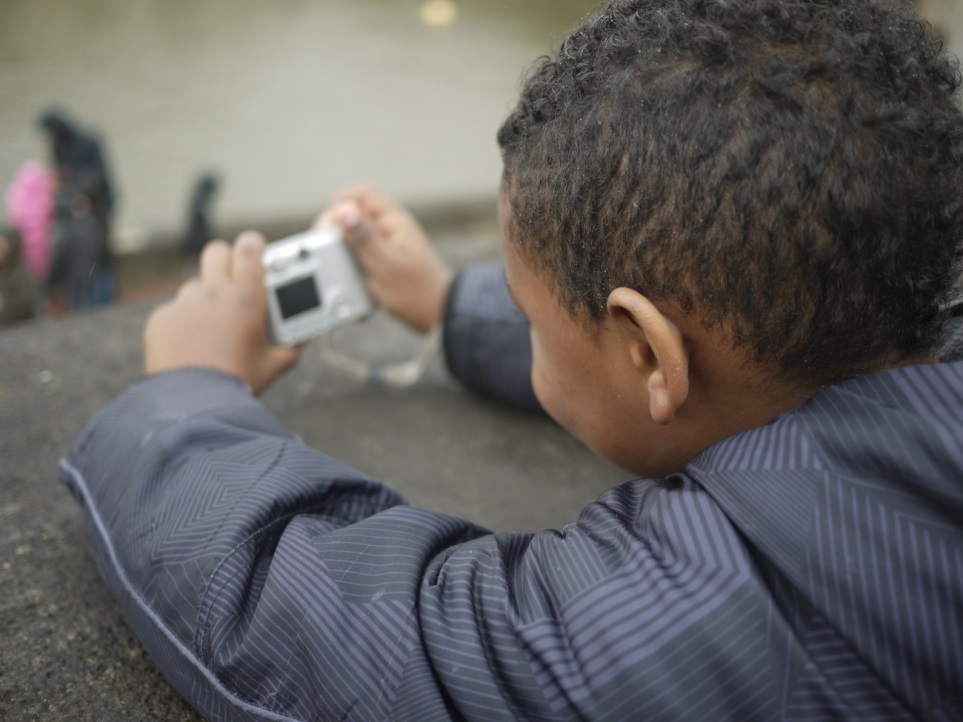 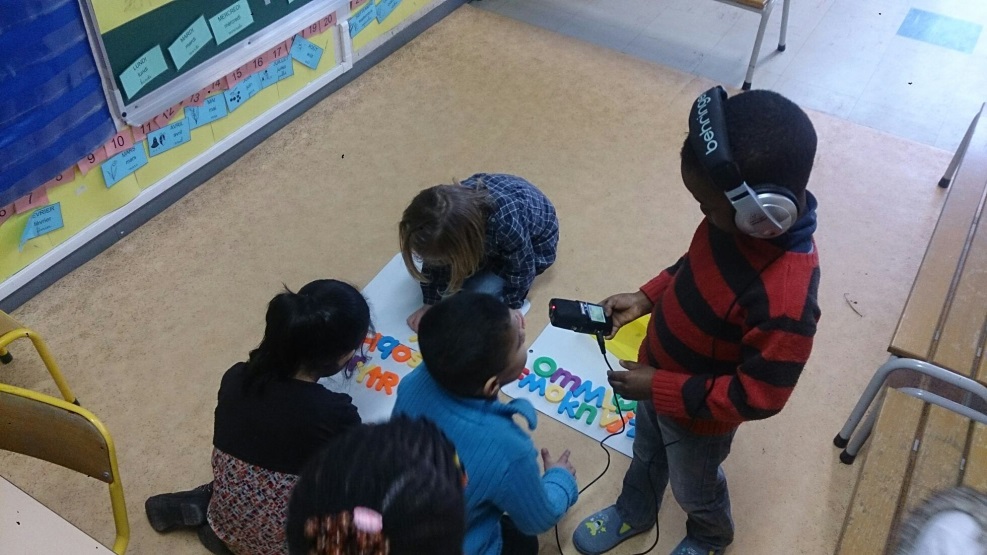 [Speaker Notes: des temps d’expérimentation  et d’apprentissages de techniques et de procédés]
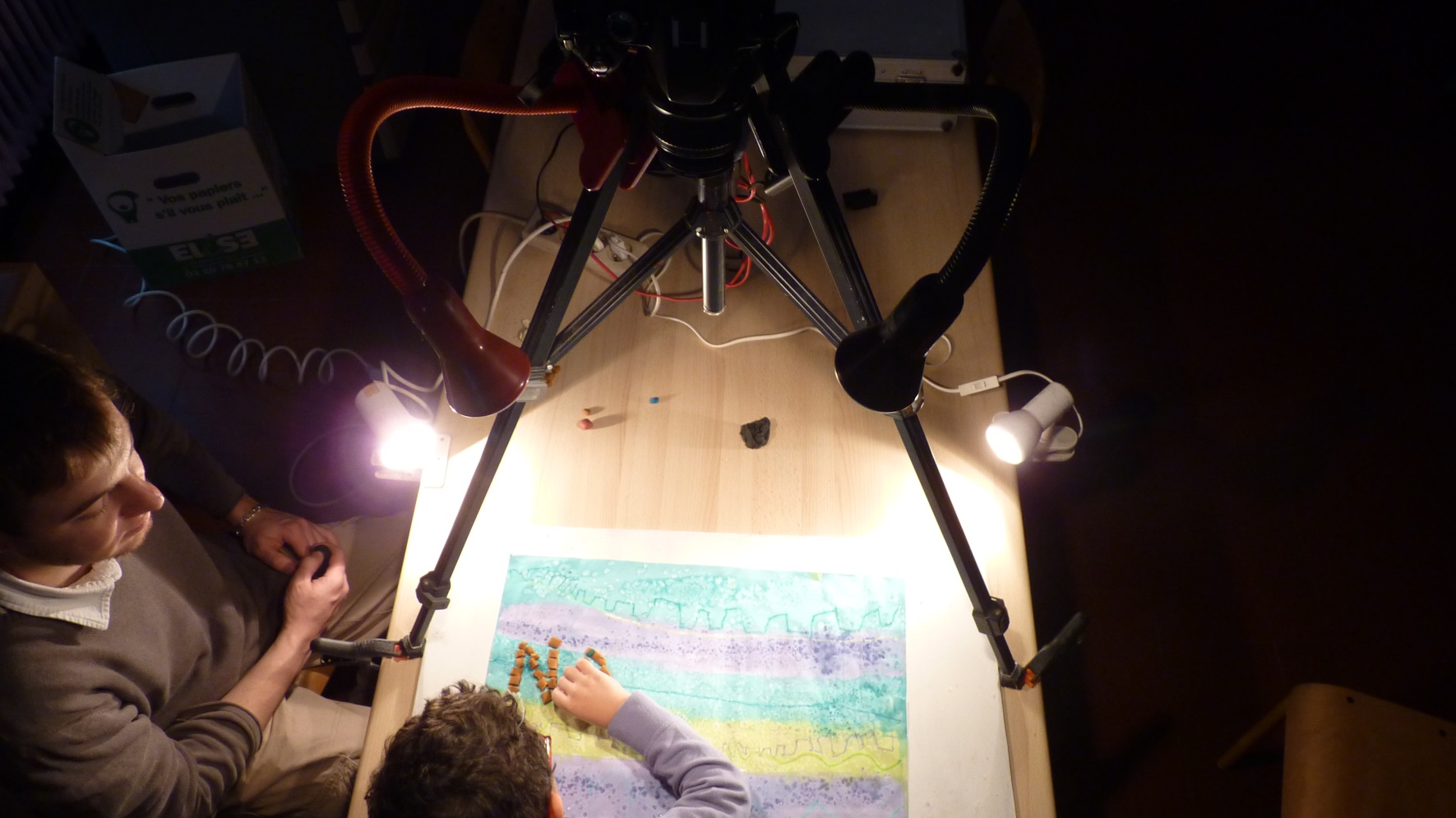 [Speaker Notes: Des temps de découverte et d’appropriation de langages artistiques]
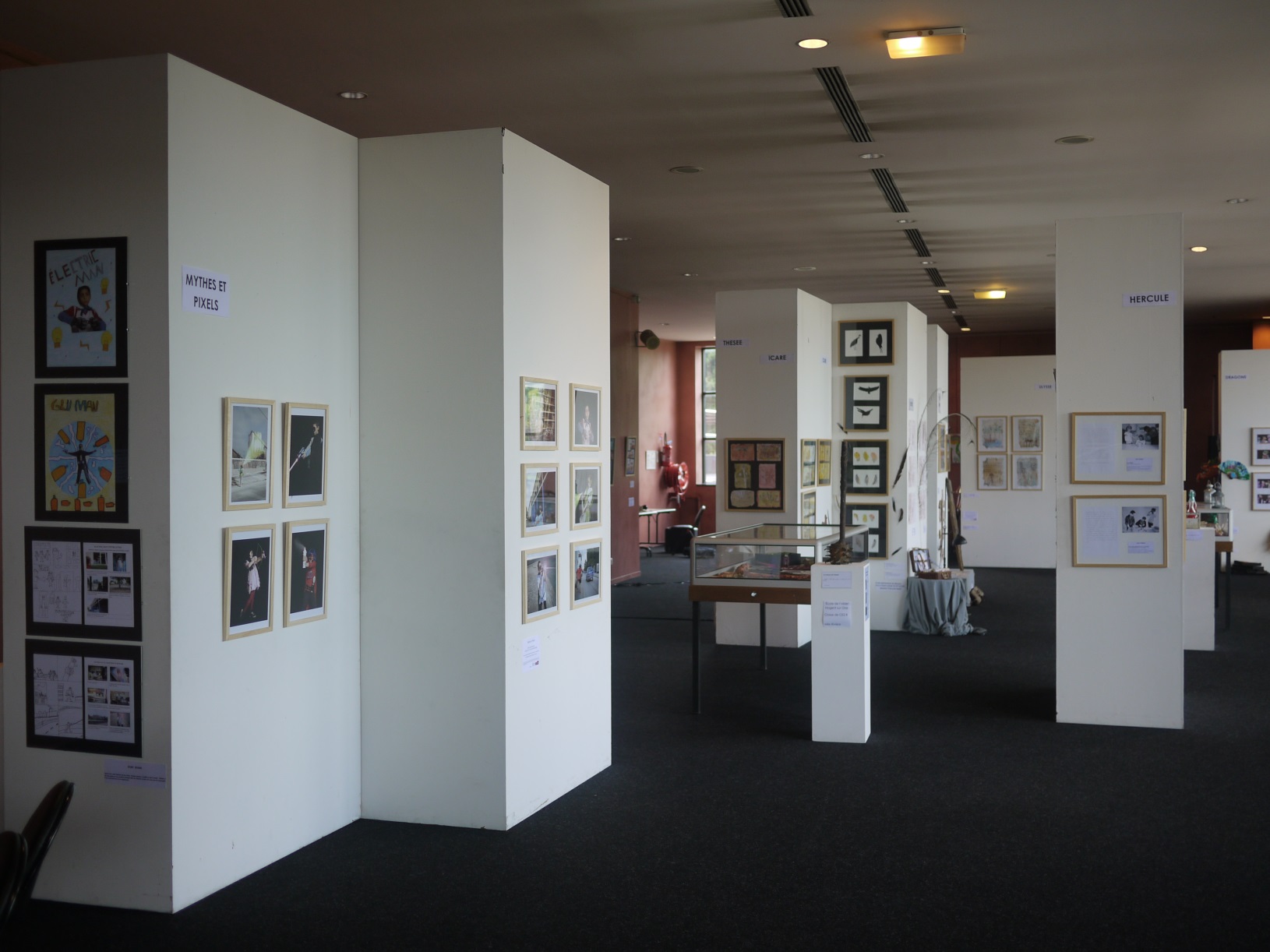 [Speaker Notes: Des  temps de valorisation des travaux des élèves]